«Об ответственности за несоблюдение ограничений, запретов, установленных в целях противодействия коррупции»
октябрь 2015 года
Что такое «взятка»?
Понятие взятки.
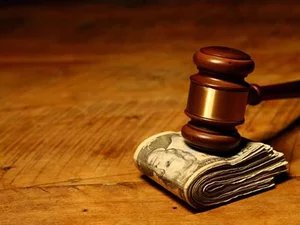 ВЗЯТКА – принимаемые должностным лицом материальные ценности (предметы или деньги) или какая-либо имущественная выгода или услуги за действие (или наоборот бездействие), в интересах взяткодателя, которое это лицо могло или должно совершить в силу своего служебного положения.
Взятка явная – взятка, при вручении предмета которой должностному лицу взяткодателем, оговариваются те деяния, которые от него требуется выполнить немедленно или в будущем.
Взятка завуалированная – ситуация, при которой и взяткодатель, и взяткополучатель маскируют совместную преступную деятельность под правомерные акты поведения. При этом прямые требования (просьбы) взяткодателем могут не выдвигаться.  Например, за частые обращения в органы социальной политики Свердловской области по вопросам предоставления государственных услуг (назначение социальных выплат).
Что может быть взяткой? Это:

Предметы – деньги, в том числе валюта, банковские чеки и ценные бумаги, изделия из драгоценных металлов и камней, автомашины, квартиры, дачи и загородные дома, продукты питания, бытовая техника и приборы, другие товары, земельные участки и другая недвижимость.

На государственной службе взятка может быть передана за:
1) Действия, которые не входят в полномочия взяткополучателя, но он может им поспособствовать ввиду занимаемого им служебного положения.
2) Продвижение по службе, покровительство, хорошие рекомендации и т.п.
3) Попустительство на службе, прикрытие ошибок и т.п.
4
К услугам и выгодам можно отнести  – лечение, ремонтные и строительные работы, санаторные и туристические путёвки, поездки за границу, оплата развлечений и других расходов безвозмездно или по заниженной стоимости.
Взятка впрок -  систематическое получение взятки должностным лицом в форме периодических отчислений от прибыли  (дохода) предпринимателя – взяткодателя, если взяткодатель совершает каждый раз новое деяние в его пользу, либо оказывает общее покровительство и попустительство.
Довольно распространённый вид взятки в России – это, так называемый «откат».Например, служащий/взяткополучатель рекомендует конкретные компании, владельцами, руководителями или сотрудниками которой являются родственники служащего или иные лица, с которыми связана личная заинтересованность, что влечет собой конфликт интересов.
Понятие незаконного вознаграждения
В соответствии со статьей 19.28 КоАП РФ под незаконным вознаграждением от имени юридического лица понимаются незаконные передача, предложение или обещание от имени или в интересах юридического лица должностному лицу денег, ценных бумаг, иного имущества, оказание ему услуг имущественного характера, предоставление имущественных прав за совершение в интересах данного юридического лица должностным лицом, действия (бездействие), связанного с занимаемым ими служебным положением.
	За совершение подобных действий к юридическому лицу применяются меры административной ответственности вплоть до штрафа в размере до стократной суммы денежных средств, стоимости ценных бумаг, иного имущества, услуг имущественного характера, иных имущественных прав, незаконно переданных или оказанных либо обещанных или предложенных от имени юридического лица.
Понятие покушения на получение взятки
Если обусловленная передача ценностей не состоялась по обстоятельствам, не зависящим от воли лиц, пытавшихся получить предмет взятки или подкупа, содеянное следует квалифицировать как покушение на получение взятки или незаконное вознаграждение при коммерческом подкупе.
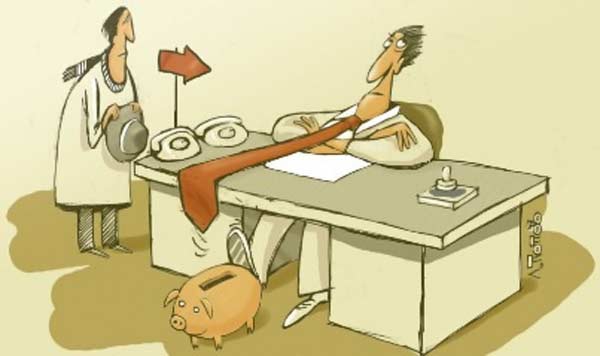 Участие родственников в получении взятки
Если имущественные выгоды в виде денег, иных ценностей, оказания материальных услуг предоставлены родным и близким должностного лица с его согласия либо если он не возражал против этого и использовал свои служебные полномочия в пользу взяткодателя, действия должностного лица следует квалифицировать как получение взятки.
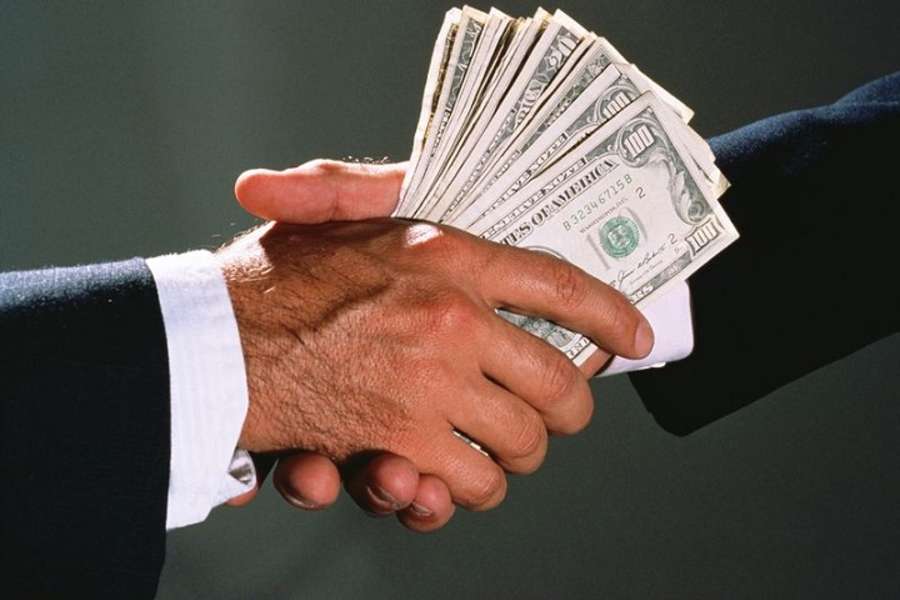 Понятие вымогательства взятки
В соответствии со статьей 19.28 КоАП РФ под незаконным вознаграждением от имени юридического лица понимаются незаконные передача, предложение или обещание от имени или в интересах юридического лица должностному лицу денег, ценных бумаг, иного имущества, оказание ему услуг имущественного характера, предоставление имущественных прав за совершение в интересах данного юридического лица должностным лицом, действия (бездействие), связанного с занимаемым ими служебным положением.
	За совершение подобных действий к юридическому лицу применяются меры административной ответственности вплоть до штрафа в размере до стократной суммы денежных средств, стоимости ценных бумаг, иного имущества, услуг имущественного характера, иных имущественных прав, незаконно переданных или оказанных либо обещанных или предложенных от имени юридического лица.
Отличие между подарком и взяткой
Основным отличием подарка от взятки является его безвозмездность: передавая подарок, даритель ничего не просит взамен. 
	Взятка же дается за конкретное действие (бездействие) по службе или за общее благоприятствование в пользу дающего или представляемых им лиц. 
	Таким образом, требуется связь между действием и взяткой. Не имеет значения, что было первым — получение взятки и затем определенное действие или сначала действие, а затем взятка. 
	Если под видом подарка осуществляется плата за действия (бездействие) в интересах дарителя, «подарок» следует признавать взяткой.
	Понятия «взятка» и «подарок» независимо от размера первой и стоимости второго не пересекаются. 
	Не необходимо разграничивать понятия подарка и официального награждения работника руководством, эта ситуация регулируется ст. 191 Трудового кодекса РФ, ст. 55 Федерального закона «О государственной гражданской службе Российской Федерации» и другими нормативными актами. Если стоимость подарка-награды даже превышает 3 тыс. рублей, это в полной мере соответствует закону, уведомление в этом случае не подается.
Действия и высказывания, которые могут быть восприняты окружающими как согласие принять взятку или как просьба о даче взятки:
а) необходимо воздерживаться от употребления при взаимодействии с организациями и гражданами слов, выражений и жестов, которые могут быть восприняты окружающими как просьба (намек) о даче взятки. 
	К числу таких выражений относятся, например: «вопрос решить трудно, но можно», «спасибо на хлеб не намажешь», «договоримся», «нужны более веские аргументы», «нужно обсудить параметры», «ну что делать будем?» и т.д. Необходимо также следить за мимикой и жестикуляцией.
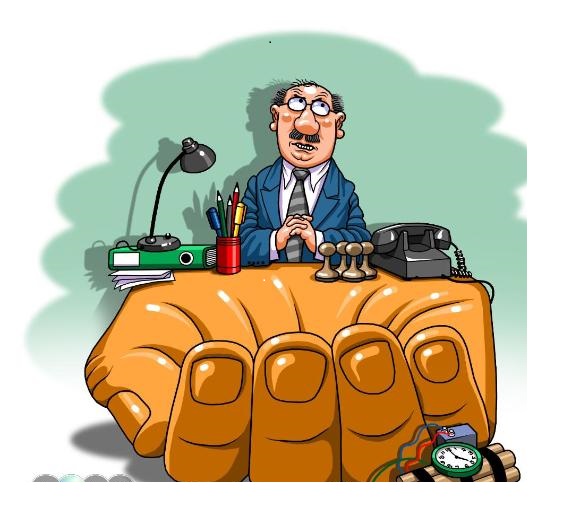 Действия и высказывания, которые могут быть восприняты окружающими как согласие принять взятку или как просьба о даче взятки:
б) обсуждение определенных тем с представителями организаций и гражданами, особенно с теми из них, чья выгода зависит от решений и действий служащих, также может восприниматься как просьба о даче взятки.
	К числу таких тем относятся, например:
- низкий уровень денежного содержания служащего и нехватка средств на реализацию тех или иных нужд;
- желание приобрести то или иное имущество, получить ту или иную услугу, отправиться в туристическую поездку;
- отсутствие работы у родственников служащего;
- необходимость поступления детей служащего в образовательные учреждения и т.д.
Действия и высказывания, которые могут быть восприняты окружающими как согласие принять взятку или как просьба о даче взятки:
в) определенные исходящие от государственных гражданских служащих предложения, особенно если они адресованы представителям организаций и гражданам, чья выгода зависит от их решений и действий, могут восприниматься как просьба о даче взятки. 
	Это возможно даже в том случае, когда такие предложения продиктованы благими намерениями и никак не связаны с личной выгодой государственного служащего.
	К числу таких предложений относятся, например, предложения:
- предоставить служащему и/или его родственникам скидку;
- воспользоваться услугами конкретной компании и (или) экспертов для устранения выявленных нарушений, выполнения работ в рамках государственного контракта, подготовки необходимых документов;
- внести деньги в конкретный благотворительный фонд;
- поддержать конкретную спортивную команду и т.д.
Действия и высказывания, которые могут быть восприняты окружающими как согласие принять взятку или как просьба о даче взятки:
г) совершение государственными служащими определенных действий может восприниматься, как согласие принять взятку или просьба о даче взятки.
	К числу таких действий относятся, например:
- регулярное получение подарков;
- посещение ресторанов совместно с представителями организации, которая извлекла, извлекает или может извлечь выгоду из решений или действий (бездействия) служащего.
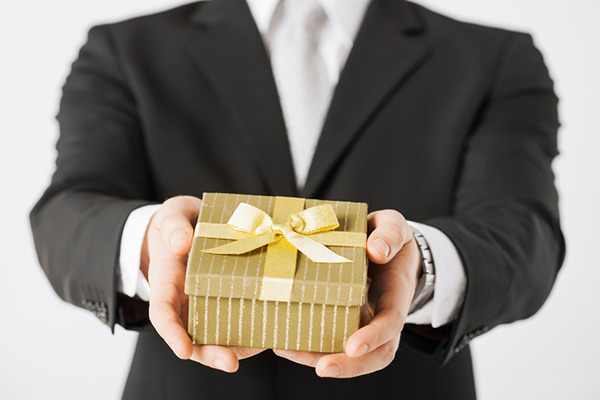 Действия и высказывания, которые могут быть восприняты окружающими как согласие принять взятку или как просьба о даче взятки:
д) некоторые косвенные признаки предложения взятки: 
- разговор о возможной взятке носит иносказательный характер, речь взяткодателя состоит из односложных предложений, не содержащих открытых заявлений о том, что при положительном решении спорного вопроса 
он передаст ему деньги или окажет какие-либо услуги; никакие «опасные» выражения при этом не допускаются. 
- в ходе беседы взяткодатель, при наличии свидетелей или аудио, видеотехники, жестами или мимикой дает понять, что готов обсудить возможности решения этого вопроса в другой обстановке (в другое время, в другом месте). 
- сумма или характер взятки не озвучиваются; вместе с тем соответствующие цифры могут быть написаны на листке бумаги, набраны на калькуляторе или компьютере и продемонстрированы потенциальному взяткополучателю. 
- взяткодатель может неожиданно прервать беседу и под благовидным предлогом покинуть помещение, оставив при этом папку с материалами, конверт, портфель, сверток. 
- взяткодатель может переадресовать продолжение контакта другому человеку, напрямую не связанному с решением вопроса.
Ваши действия в случае предложения или вымогательства взятки:
Что следует предпринять сразу после свершившегося факта предложения или вымогательства взятки?
Кто может быть привлечен к уголовной ответственности за получение (дачу) взятки?
Взяткодатель, взяткополучатель, посредник при получении/даче взятки!
	Ответственность за получение, дачу взятки, посредничество во взяточничестве наступает независимо от времени получения должностным лицом взятки - до или после совершения им действий (бездействия) по службе в пользу взяткодателя или представляемых им лиц, а также независимо от того, были ли указанные действия (бездействие) заранее обусловлены взяткой или договоренностью с должностным лицом о передаче за их совершение взятки.
Ответственность за совершение вышеуказанных деяний.
ОТВЕТСТВЕННОСТЬ ЗА ПОЛУЧЕНИЕ ВЗЯТКИ(статья 290 Уголовного кодекса Российской Федерации)
ОТВЕТСТВЕННОСТЬ ЗА ДАЧУ ВЗЯТКИ(статья 291 Уголовного кодекса Российской Федерации)
ОТВЕТСТВЕННОСТЬ ЗА ПОСРЕДНИЧЕСТВО ВО ВЗЯТНИЧЕСТВЕ (статья 291.1 Уголовного кодекса Российской Федерации)
Примечание
1. Заведомо ложный донос о вымогательстве взятки рассматривается Уголовным кодексом Российской Федерации как преступление и наказывается лишением свободы на срок до шести лет (статья 306 УК РФ).
	2. Гражданин, давший взятку, может быть освобожден от ответственности, если: 
	•установлен факт вымогательства; 
	•гражданин добровольно сообщил в правоохранительные органы о содеянном;
	•гражданин активно способствовал раскрытию и (или) расследованию преступления.
	Не может быть признано добровольным заявление о даче взятки, если правоохранительным органам стало известно об этом из других источников.
3. Гражданин, являющийся посредником во взяточничестве, может быть освобожден от ответственности, если: 
	•гражданин добровольно сообщил в правоохранительные органы о содеянном;
	•гражданин активно способствовал раскрытию и (или) расследованию преступления
	Не может быть признано добровольным заявление о посредничестве во взяточничестве, если правоохранительным органам стало известно об этом из других источников.
Ответственность за иные противоправные деяния
ОТВЕТСТВЕННОСТЬ ЗА КОММЕРЧЕСКИЙ ПОДКУП
(статья 204 Уголовного кодекса Российской Федерации)
	ПРОВОКАЦИЯ ВЗЯТКИ ЛИБО КОММЕРЧЕСКОГО ПОДКУПА
(статья 304 Уголовного кодекса Российской Федерации)
	НЕЗАКОННОЕ ВОЗНАГРАЖДЕНИЕ ОТ ИМЕНИ ЮРИДИЧЕСКОГО ЛИЦА
(статья 19.28 Кодекса Российской Федерации об административных правонарушениях)
Ответственность за несоблюдение законодательства по противодействию коррупции 
для государственных гражданских служащих
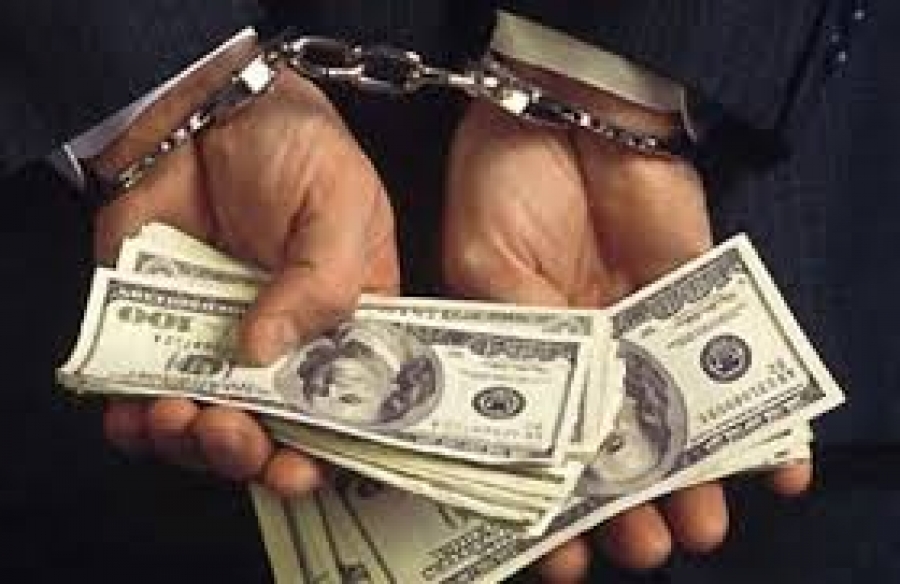 Берегите себяБлагодарю за внимание
27